Podnikání na internetu
Přednáška č. 7
doc. Mgr. Petr Suchánek, Ph.D.
suchanek@opf.slu.cz
Elektronické platební systémy (EPS)
Elektronické peněžní prostředky
Elektronický platební systém
Komponenty EPS
Druhy EPS
Uživatel & EPS
Bezpečnost EPS
Charakteristika vybraných EPS
Elektronické platební systémy (EPS)
Elektronické peněžní prostředky
§ 15 Elektronický platební prostředek a elektronické peníze
(1) Elektronickým platebním prostředkem je
a) prostředek vzdáleného přístupu k peněžní hodnotě, při jehož užívání se zpravidla vyžaduje identifikace držitele osobním identifikačním číslem přiděleným vydavatelem nebo identifikace jiným způsobem,
b) elektronický peněžní prostředek.
Elektronické platební systémy (EPS)
Elektronické peněžní prostředky
§ 15 Elektronický platební prostředek a elektronické peníze
(2) Elektronickým peněžním prostředkem je platební prostředek, který uchovává peněžní hodnotu v elektronické podobě.
(3) Elektronickými penězi je peněžní hodnota, která
a) představuje pohledávku za vydavatelem,
b) je uchovávaná na elektronickém peněžním prostředku,
c) je vydávaná proti přijetí peněžních prostředků v hodnotě ne nižší, než je hodnota vydávaných elektronických peněz, a
d) je přijímána jako platební prostředek jinými osobami než jejich vydavatelem.
Elektronické platební systémy (EPS)
Elektronické peněžní prostředky
§ 15 Elektronický platební prostředek a elektronické peníze
(4) Přijaté peněžní prostředky nejsou vkladem podle zákona o bankách, jsou-li osobou oprávněnou vydávat elektronické peníze (§ 18a) neprodleně vyměněny za elektronické peníze.
Elektronické platební systémy (EPS)
Dobírka
hotově
kartou přes terminál
statisticky těchto plateb ubývá
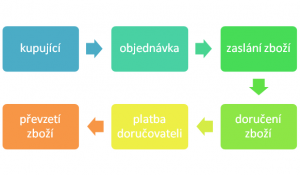 Elektronické platební systémy (EPS)
Dobírka
Hodí se: těm, kdo nemají elektronické bankovnictví nebo nepoužívají platební kartu pro platby on-line, bojí se plateb přes internet, nemají žádné zkušenosti s platbami on-line.
Přednosti: nenáročné na obsluhu, jen na čas - většinou nutno dojít na poštu.
Nevýhody: nejdražší způsob platby (poplatky od 60 korun výše), nelze využít při nákupech z ciziny.
Bezpečnost: střední.
Elektronické platební systémy (EPS)
Bankovním převodem
Hodí se: pro majitele karet s možností internetových plateb.
Přednosti: rychlost, platba je vyřízena hned, žádné bankovní poplatky, platba kartou doma u počítače je bezpečnější než v kamenném obchodě - údaje nevidí obchodník, pouze banka klienta, karta se doma hůře ztrácí a nezadáváte nikdy pin kód (nikdo si jej nemůže opsat či zapamatovat). Možnost využití chargebacku (zpětného zúčtování) při reklamaci.
Nevýhody: nutnost vyplnit číslo karty, dobu platnosti a CVV(Visa) či CVC (MasterCard) kód, možnost platby nenabízejí všichni čeští obchodníci, karta musí mít povolení pro on-line platby.
Elektronické platební systémy (EPS)
Bankovním převodem
Bezpečnost: při zabezpečeném připojení dobrá - banky často umožňují změnit limit platby či zamknout kartu pro platby přes internet, nejbezpečnější je systém 3D Secure, kde se platby provádějí ještě navíc prostřednictvím SMS kódu (více čtěte zde), který používají ČSOB, Poštovní spořitelna, Citibank a chystají GE Money Bank, Česká spořitelna, Zuno, UniCredit Bank.
Elektronické platební systémy (EPS)
Speciální virtuální karty
obchodníkovi se platí přes prostředníka - účet, na který se převedou potřebné peníze
PaySec - vyžaduje převod peněz z bankovního účtu.
PayPal - je propojený přímo na platební kartu, takže jej není nutné nabíjet.
Elektronické platební systémy (EPS)
Speciální virtuální karty
Hodí se: pro ty, kteří aktivně používají e-banking, nebo majitele karet aktivovaných pro on-line platby.
Přednosti: rychlost, platba je okamžitá, prodejce ji hned vidí.
Nevýhody: nutná registrace, poplatky (platí obchodník poskytovateli plateb), náročnější na ovládání počítače.
Bezpečnost: velká, platby procházejí přes prostředníka, obchodník nevidí na váš bankovní účet.
Elektronické platební systémy (EPS)
PayPal
platba po celém světě
využívá například eBay
je to vlastně rychlý převod z účtu na účet, platí se kliknutím na tlačítko banky
Elektronické platební systémy (EPS)
PayPal
Hodí se: pro aktivní uživatele internetového bankovnictví, kteří mají zpřístupněnou službu rychlého bankovního převodu.
Přednosti: rychlost, prodejce vidí platbu hned, zboží brzy odešle. Kliknete na tlačítko své banky, přesměruje vás do internetového bankovnictví, po přihlášení najdete předvyplněné údaje a jen potvrdíte platbu.
Nevýhody: méně rozšířené, musíte natrefit na obchod, který spolupracuje s vaší bankou nebo s platební bránou.
Bezpečnost: zabezpečený způsob platby garantuje banka, obchod se k vašim údajům nedostane.
Elektronické platební systémy (EPS)
Platební tlačítka
 Platební tlačítka mohou využít majitelé účtů u České spořitelny (Platba 24), Komerční banky (Moje platba), ČSOB (PaySec), Poštovní spořitelny (PaySec),  mBank (mPeníze), Raiffeisenbank (eKonto), GE Money Bank (Pay-My-Way), Volksbank a Fio banky (Pay-My-Way)
Elektronické platební systémy (EPS)
Platební tlačítka
Hodí se: prakticky pro všechny nakupující na internetu, protože umožňuje výběr mezi řadou platebních metod, a to jak mezi moderními způsoby (rychlý bankovní převod, karty), tak i tradičními metodami pro "bojácnější" uživatele internetu (hotovostní platby).
 Výhody: široká paleta možností plateb pro zákazníky, v případě využití on-line plateb také rychlé dodání zboží, prověřený e-shop, je uživatelsky vstřícnější. Například e-shopy s logem PayU nabízejí platební bránu, která sdružuje sedm bankovních tlačítek, platby kartami Visa a MasterCard i ze zahraničí, dále službu SuperCash (hotovostní platba přes terminály Sazky a České pošty) a možnost zaplacení klasickým bankovním převodem.
Elektronické platební systémy (EPS)
Platební tlačítka
Nevýhody: nabízí je méně internetových obchodů.
Bezpečnost: závisí na jednotlivém druhu platby.
Elektronické platební systémy (EPS)
Platební brána – mobilní telefony
To, že v internetovém obchodě najdete možnost placení prostřednictvím platební brány, je i určitým ukazatelem kvality e-shopu.
Poskytovatelé platebních řešení mají totiž zpravidla své bezpečnostní požadavky na obchodníka a jejich dodržování kontrolují.
Elektronické platební systémy (EPS)
Platební brána – mobilní telefony
Hodí se: pro majitele chytrých telefonů s internetem a účtem v bance, která tuto službu zavede.
Výhody: jednoduchá dostupnost, pohodlnost a rychlost, vše v jenom (ztráty mobilu si lidé všimnou dříve než ztráty platební karty), malá možnost zneužití.
Nevýhody: nutnost mít mobil s internetem, mobil se stane jedinou věcí, pomocí které budete mít potenciálně dostupné všechny své finance (karty, přístupy k účtům). 
Bezpečnost: dobrá, přístup zabezpečen pomocí mPIN, hesla.
Elektronické platební systémy (EPS)
https://www.youtube.com/watch?v=nGb0X4mUCRc
https://www.youtube.com/watch?v=X3A85ONUqq4
https://www.youtube.com/watch?v=N1EA_1iwA48
https://www.youtube.com/watch?v=i1jZEVjVjCw
https://www.youtube.com/watch?v=Z2i-2OtfG8E
https://www.youtube.com/watch?v=KvUc_oYSwmk